Inicio de proceso de Constancia de Pagos = CP
Definición
¿Que es una constancia de pagos? O CP
Es un documento generado por Payments que le indica a una compañía relacionada que pagamos por cuenta y orden de ella. Una factura o un servicio.
¿Cuando generamos una CP o “Constancia de Pago”?
Únicamente cuando hemos pagado a un tercero por cuenta de una compañía relacionada un servicio o compra que le corresponde a la otra compañía.
Nota: La Factura de Productos o Servicios debe estar a nombre de la compañía que se le va a confeccionar el cheque.
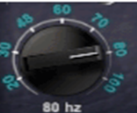 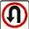 11/3/15
3
¿Cómo se registra una Constancia de Pagos?
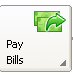 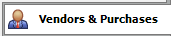 Primero Váyase a la sección Vendor & Purchases según diagrama abajo  descrito y luego se va a la sección de pagos el mismo lugar donde genera el cheque al proveedor de la otra compañía.
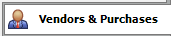 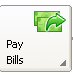 1
Generación del Cheque pagando al tercero por cuenta y orden de:
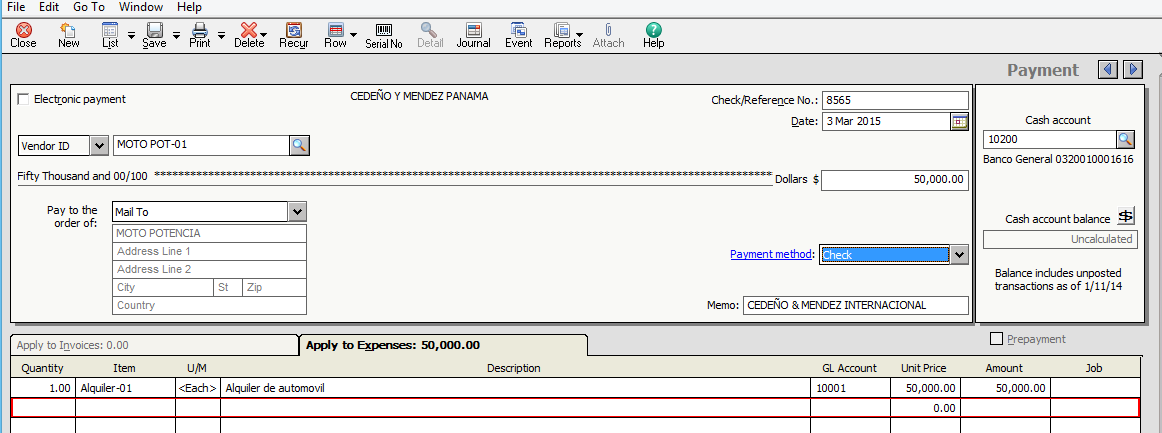 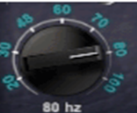 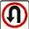 11/3/15
5
2
Confección de Constancia de pagos
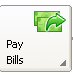 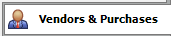 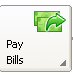 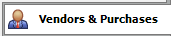 3
Impresión de Constancia de pago
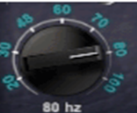 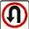 11/3/15
7
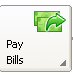 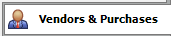 4
Impresión de Constancia de pago
Favor registre cuentas por pagar a :
Utilice Recipts Vendor
Favor imprima 2 de estos documentos y entregue a la compañía afiliadas copias de una con los documentos sustentatorios
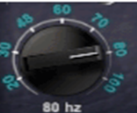 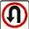 11/3/15
Solicite firma8soli